Quadratic Formula and Factoring
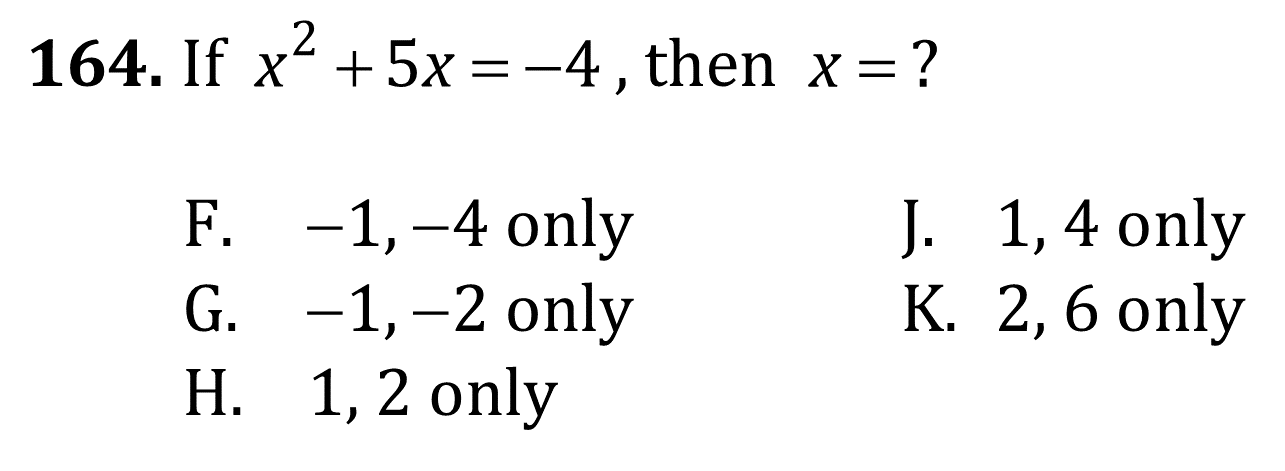 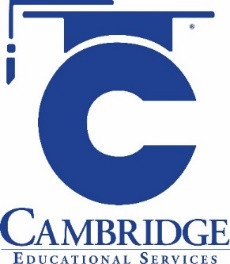 Solve quadratic equations. 
Level: Advanced Skill Group: Algebra
Quadratic Formula and Factoring
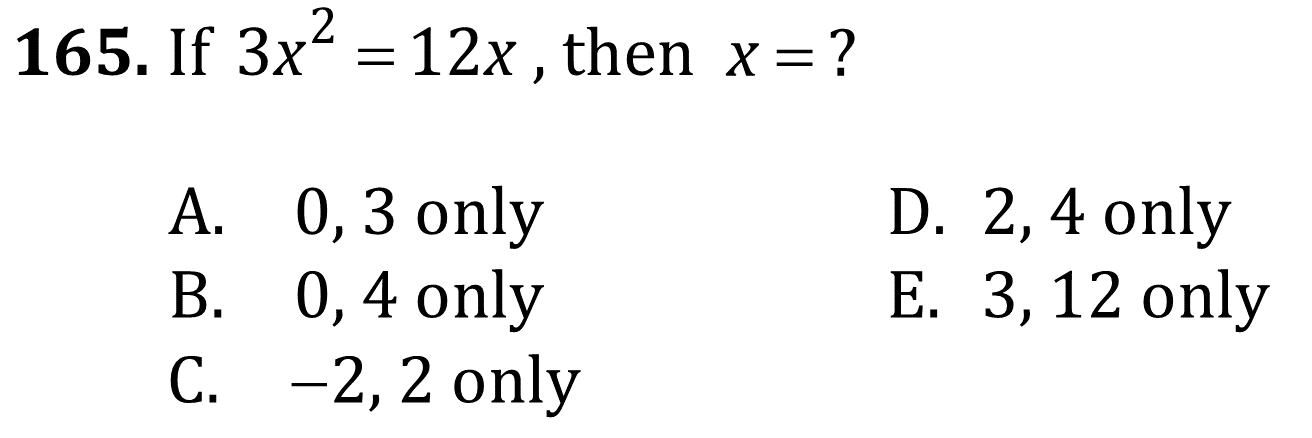 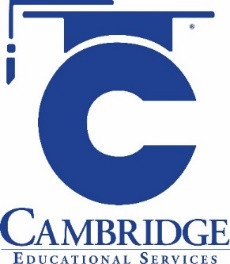 Solve quadratic equations. 
Level: Advanced Skill Group: Algebra
Quadratic Formula and Factoring
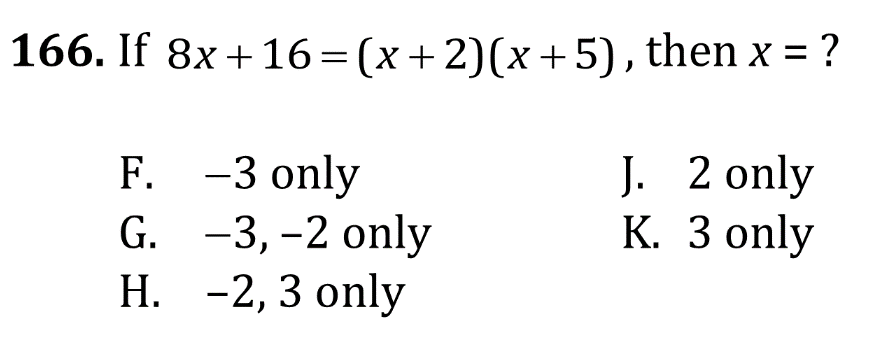 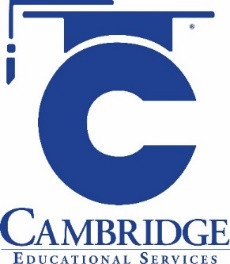 Solve quadratic equations. 
Level: Advanced Skill Group: Algebra
Quadratic Formula and Factoring
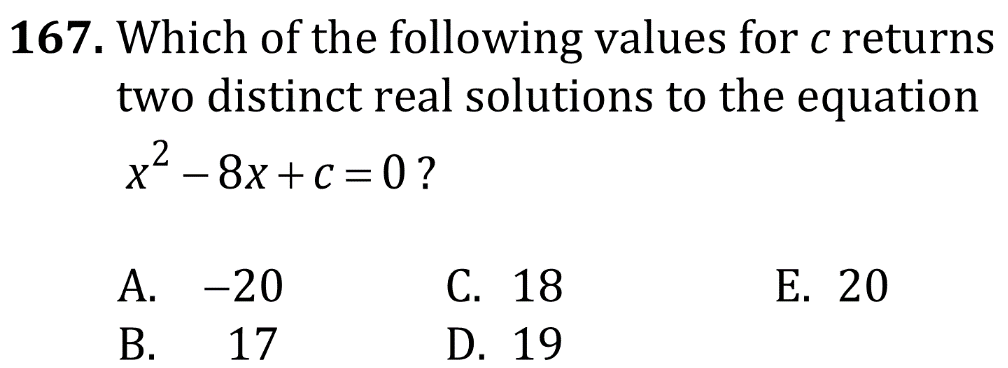 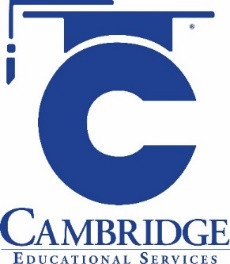 Solve quadratic equations. 
Level: Advanced Skill Group: Algebra
Quadratic Formula and Factoring
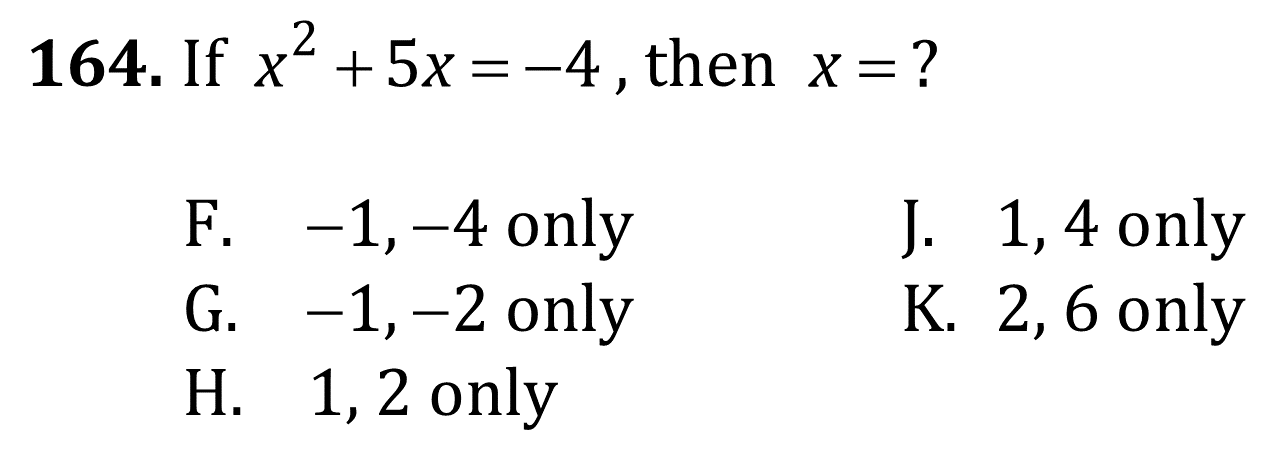 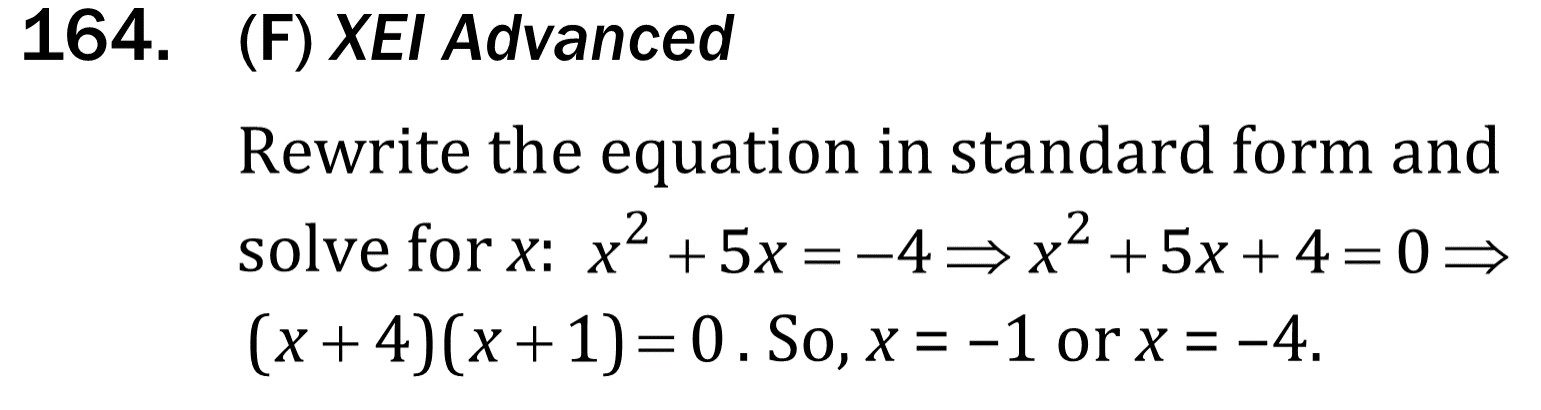 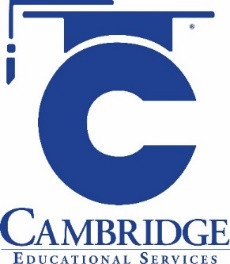 Solve quadratic equations. 
Level: Advanced Skill Group: Algebra
Quadratic Formula and Factoring
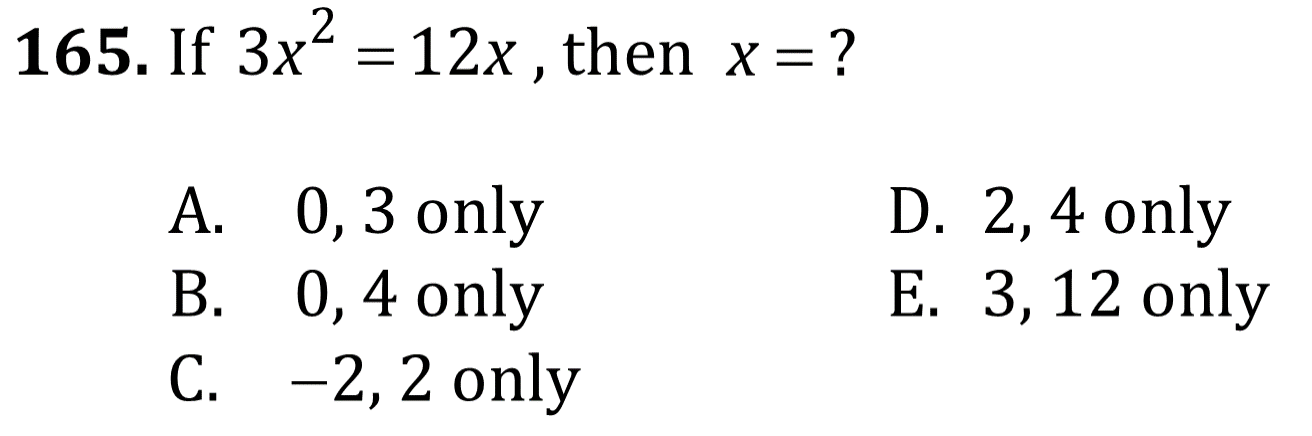 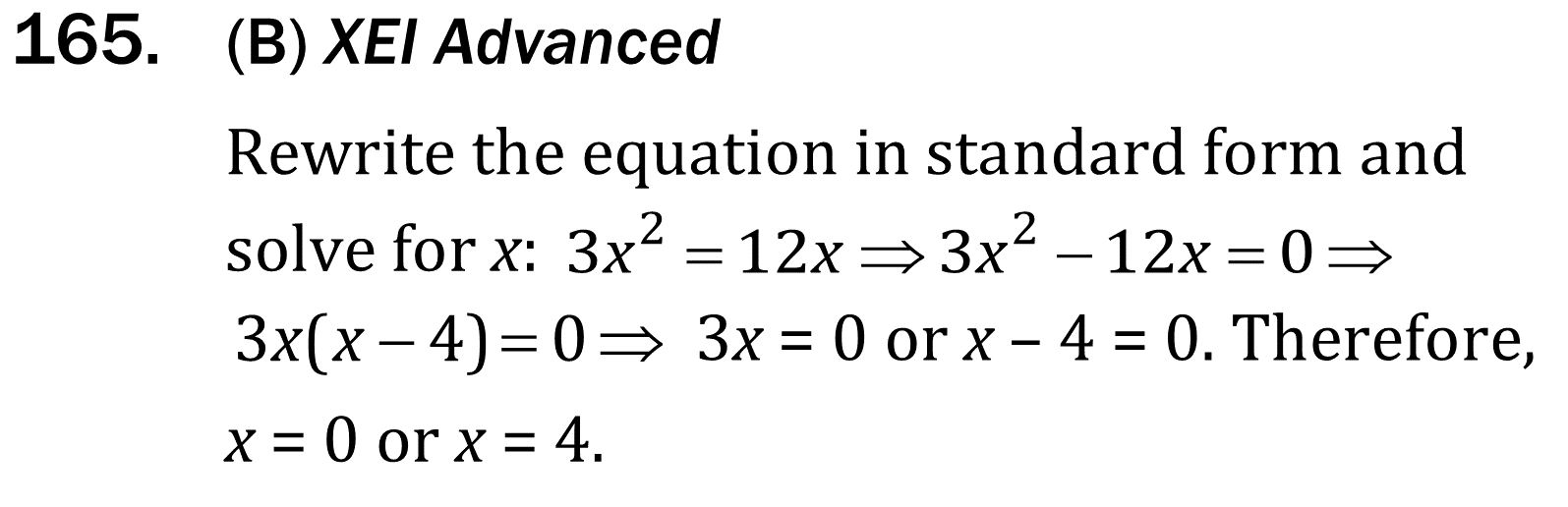 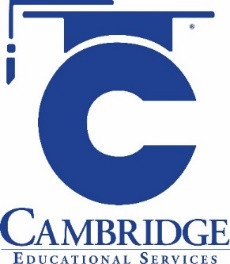 Solve quadratic equations. 
Level: Advanced Skill Group: Algebra
Quadratic Formula and Factoring
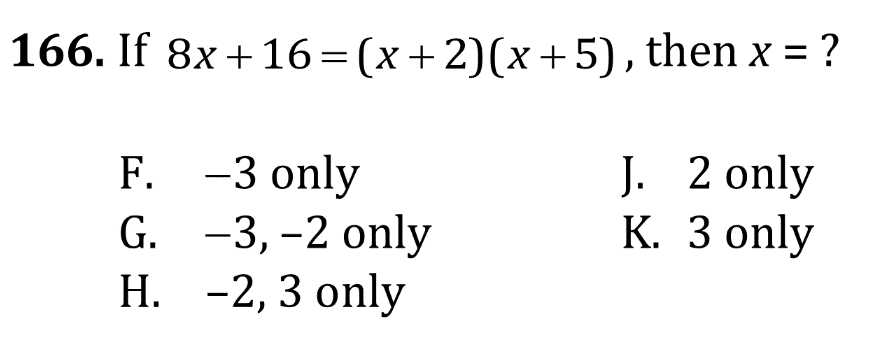 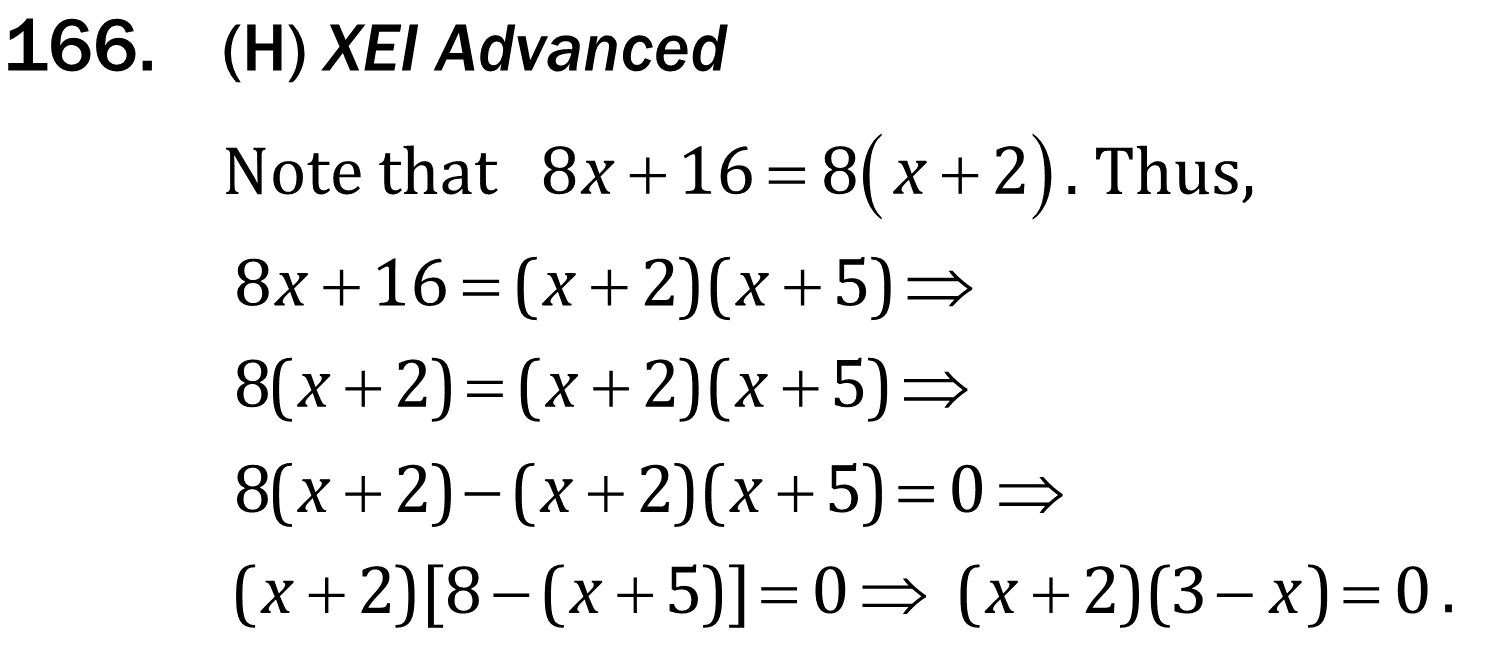 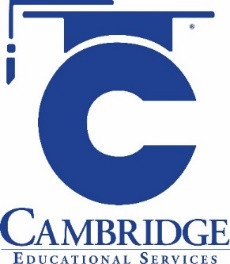 Solve quadratic equations. 
Level: Advanced Skill Group: Algebra
Quadratic Formula and Factoring
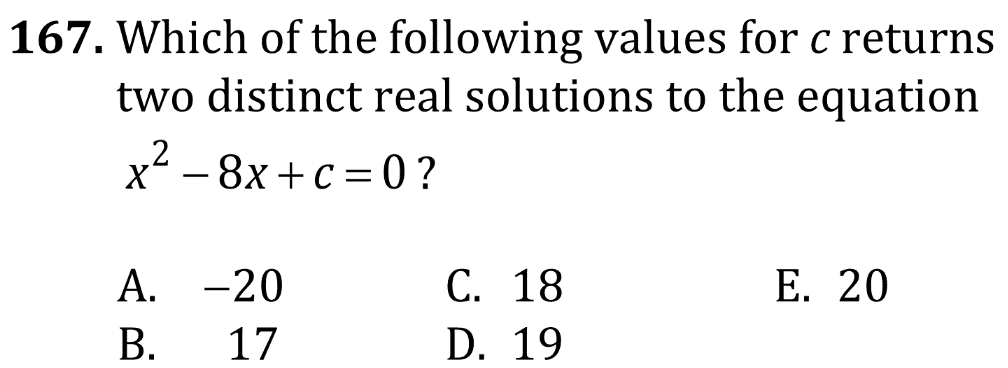 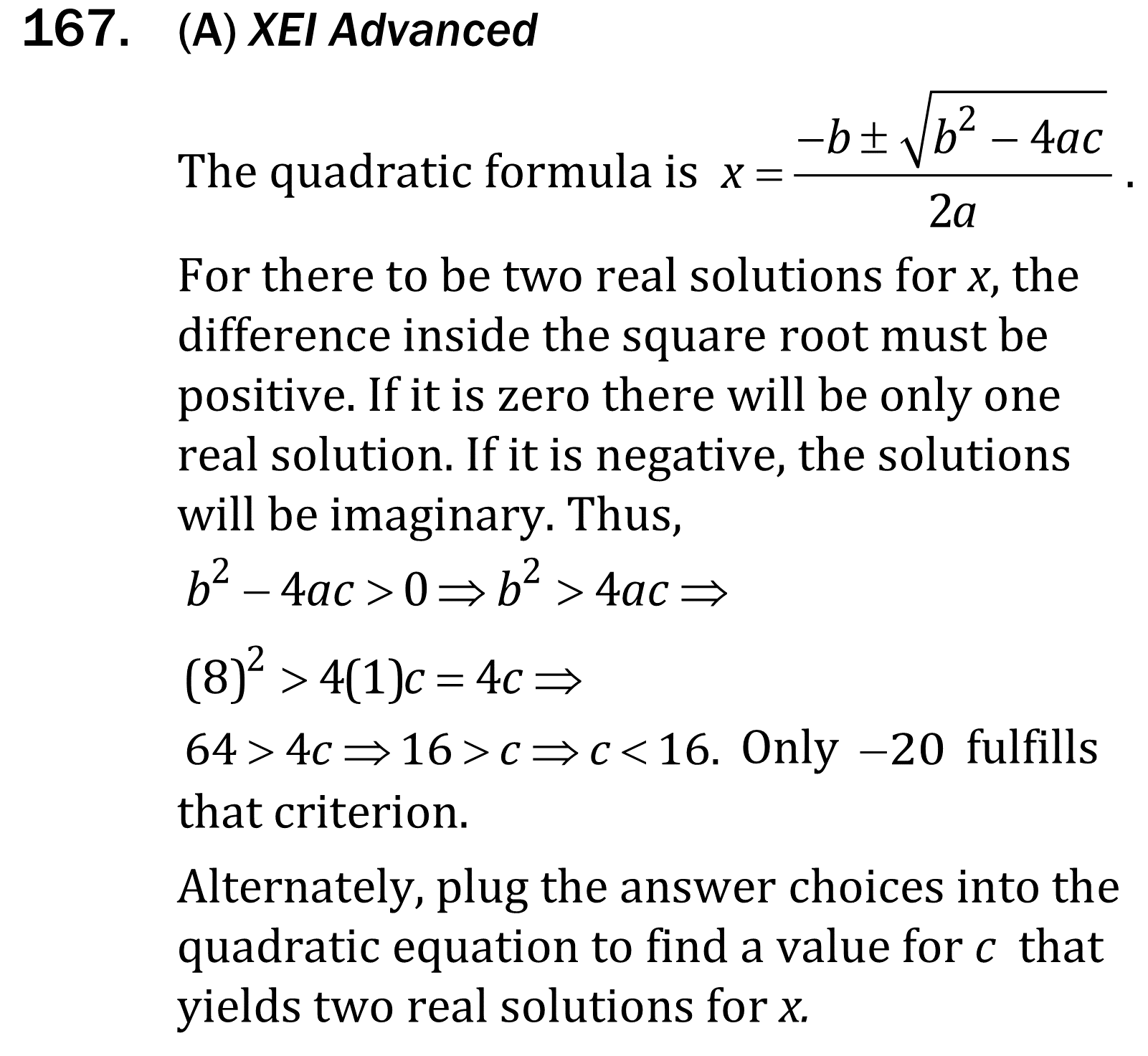 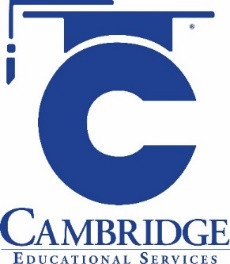 Solve quadratic equations. 
Level: Advanced Skill Group: Algebra